Федеральное государственное бюджетное образовательное учреждение 
высшего образования 
«Московский государственный технический университет имени Н.Э. Баумана
(национальный исследовательский университет)»
(МГТУ им. Н.Э. Баумана)
ПРЕДПРОФЕССИОНАЛЬНЫЙ ЭКЗАМЕН
ИНЖЕНЕРНЫЕ КЛАССЫ
Решение ситуационных задач по технологическому направлению
Москва – 2020
Технологическое направление
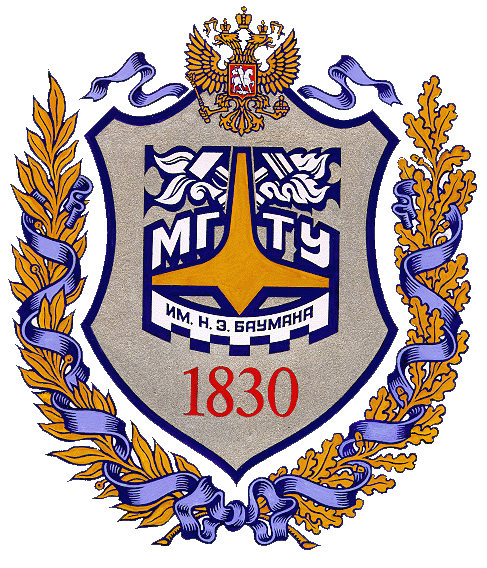 Включает задачи, связанные с выбором параметров производственных (технологических)  процессов или оборудования. Например, определение параметров обработки резаньем, потребных характеристик токарного станка, технологических условий изготовления композитных изделий и т.д.
2
Основные критерии оценивания решения задач
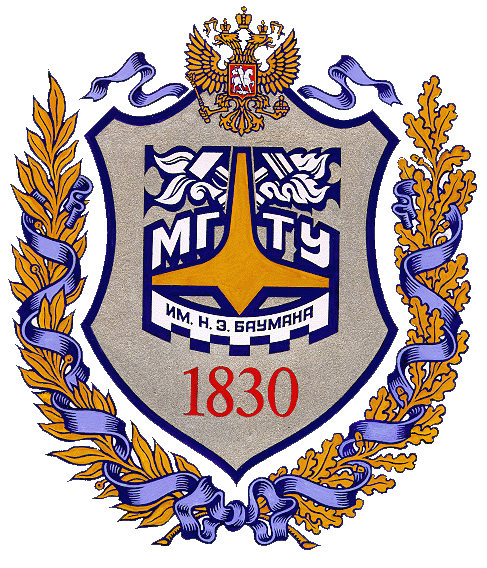 Выделение основных физических процессов, их последовательности и причинно-следственных связей. Данный пункт подразумевает оценку текстового и графического описания физических процессов. 
Правильная формализация физических процессов, запись основных зависимостей (формул), описывающих физические процессы или состояния элементов системы. В качестве исходных формул необходимо использовать законы и определения физических величин, общие известные уравнения процессов и состояний.
Составление системы уравнений, алгоритма расчета, математической модели. Здесь корректная запись системы является приоритетной относительно упрощения и приведения к удобному виду. Оценивается умение комбинировать и преобразовывать выражения, с целью получения нужных данных.
Проведение расчетов, получение и представление результата. Оценивание каждого вопроса задачи производится отдельно с весовым коэффициентом, равным (1/[количество вопросов]), а также добавляется бонусный балл за качество оформления или представления ответа.
3
Дополнительные критерии оценивания решения задач по технологическому направлению
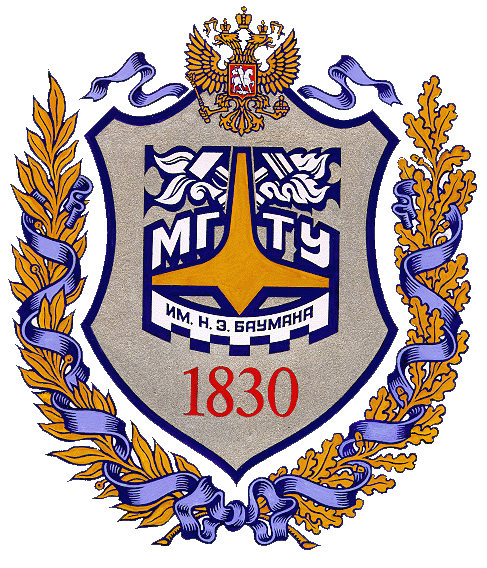 До 3 бонусных баллов за корректный выбор и учет параметров производственного (технологического) процесса;
До 3 дополнительных баллов за качественный анализ факторов, влияющих на параметры и характеристики технологического процесса, предложения по оптимизации процесса.
4
Дополнительные критерии оценивания решения задач
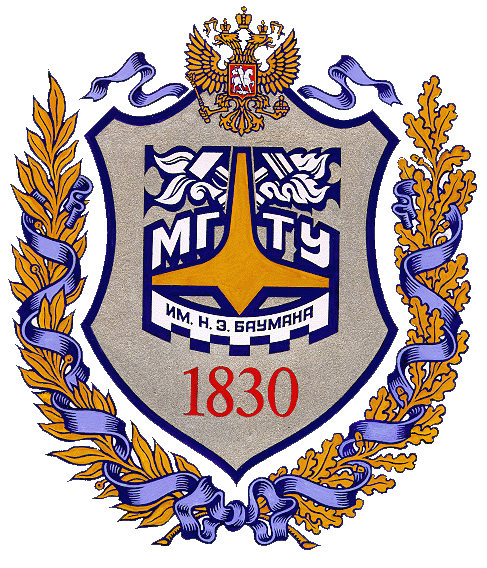 Если решение задачи содержит разрозненные записи, выделены правильно некоторые физические процессы, присутствует одна-две правильные формулы, но решение, как таковое отсутствует или абсолютно неверное, то ставится 1-2 балла
Верные решения задач могут отличаться от авторских. Допустим учет дополнительных параметров, не предусмотренных авторами в случае, если не нарушаются физические законы и технические закономерности функционирования системы.
За отсутствие пояснений, ошибки в численных расчетах при верном пути решения задачи снимается 1-2 балла.
В случае если задача содержит правильный путь решения, но не доведена до ответа или получен неправильный ответ, при этом присутствуют отдельные правильные элементы решения, то оценивание проводится по критериям, приведенным для каждой задачи.
5
Критерии оценивания решения задач
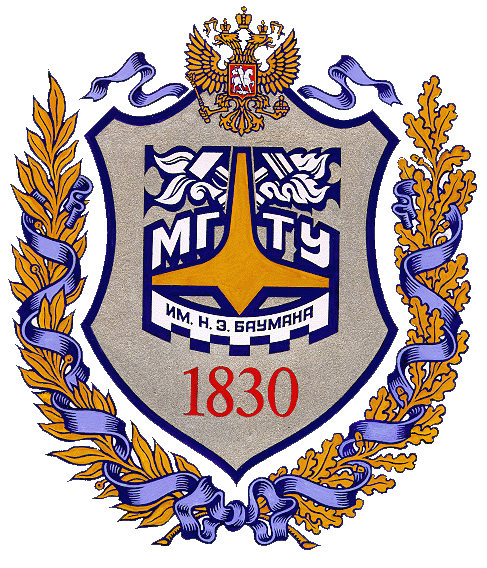 6
Общий алгоритм решения задач
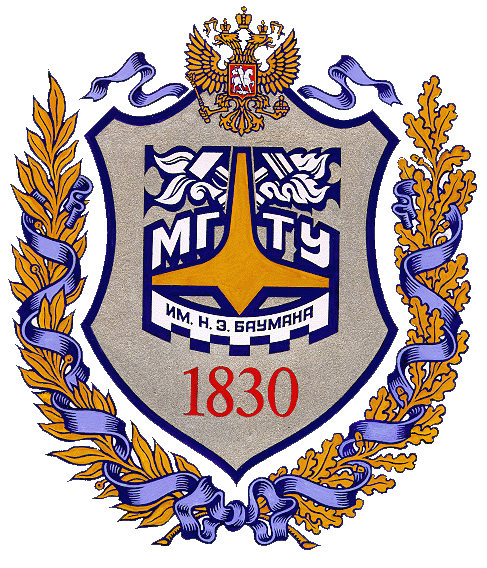 Выделить (назвать) основные физические процессы и явления, лежащие в основе работы и/или оказывающие влияние на работу описанных в поставленной задаче технических объектов, а также установить их последовательность и причинно-следственные связи.
Привести, при необходимости, графическое (схематическое) описание поставленной задачи.
Формализовать задачу, т.е. сформулировать вводимые при решении задачи допущения, привести необходимые для её решения базовые физические соотношения (формулы). 
Определить есть ли необходимость в дополнительных исходных или справочных данных.
Составить систему уравнений (математическую модель), решить её, получить аналитические соотношения для искомых величин.
Произвести числовые расчеты, проверив соответствие единиц измерения физических величин.
Представить полученные результаты в соответствии с вопросами задачи.
7
Регламент
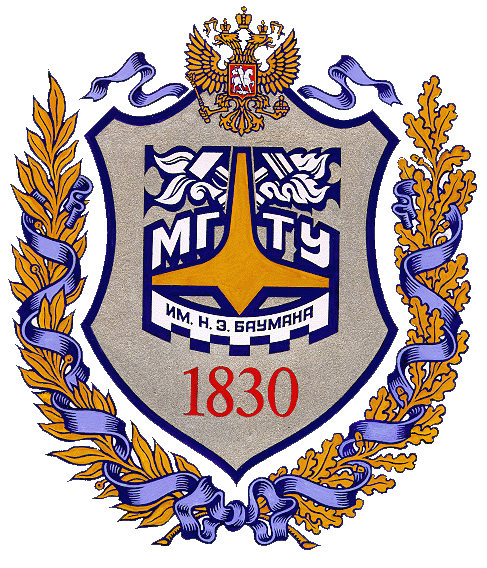 В билете 1 задача, содержащая 2..3 вопроса.
Время на решение задачи: 80 минут.
Время на защиту: 5 минут (включая ответы на вопросы).
Максимально количество баллов:
50 баллов (Решение) + 10 баллов (Защита) = 60 баллов.
Без защиты работа не засчитывается.
8
Задача 1. Условие
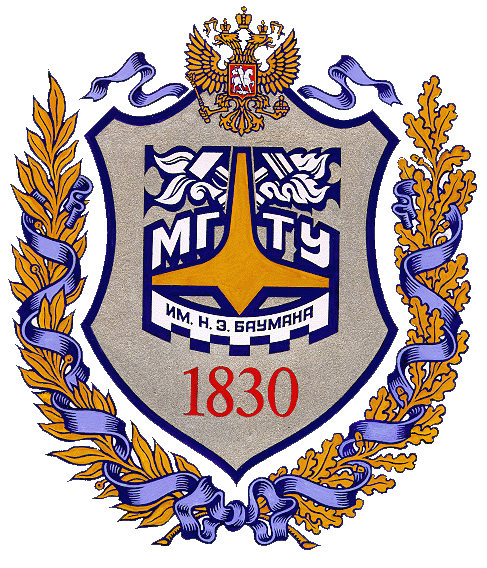 Для соединения двух проводов при помощи пайки требуется расплавить припой общей массой 0,25 г. В рассматриваемом случае в доступе отсутствует как паяльник, так и сеть 220 В. Зато есть сильный кузнец с 5 кг молотом, который он без труда разгоняет до 10 м/с. В качестве паяльника применяется гвоздь диаметром 4 мм, завернутый в стеклоткань (чтобы не остывал при контакте с воздухом). Цилиндрическая часть гвоздя длиной 20 мм обрабатывается молотом, в результате чего нагревается. В тепло переходит 20% кинетической энергии молота. Припою передается 30% тепловой энергии нагретой части гвоздя.
9
Задача 1. Условие (продолжение)
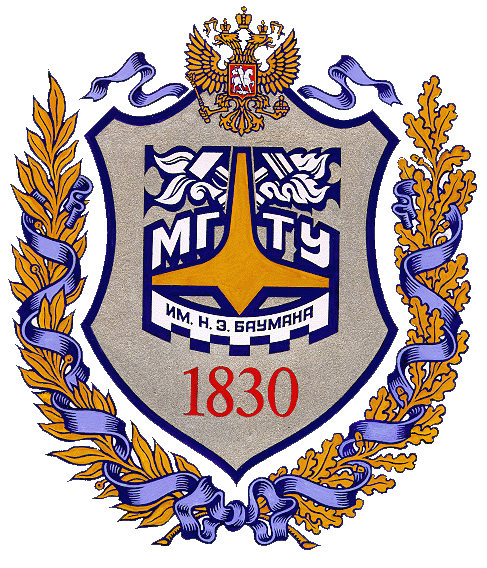 Материал припоя – олово (теплоёмкость 260 Дж/(кг·К), теплота плавления 5,9·104 Дж/кг,   температура плавления 231,9°С). Материал гвоздя – сталь (плотность 7900 кг/м3, теплоёмкость 460 Дж/(кг·К)). Начальная температура припоя и гвоздя 20°С. 

Вопросы:
1) До какой температуры должен быть нагрет гвоздь для расплавления припоя?
2) Сколько ударов молота для этого потребуется?
10
Задача 1. Решение
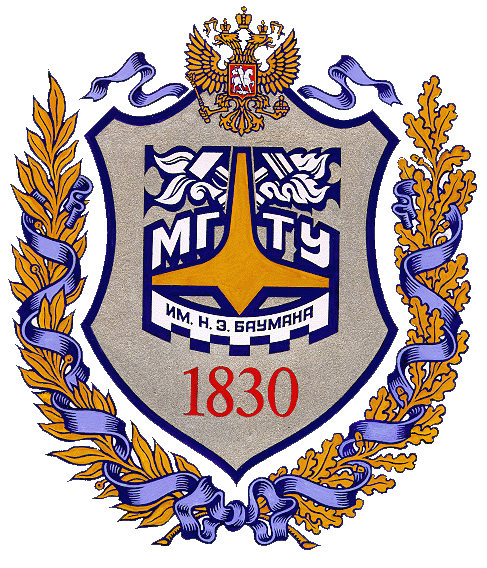 Определим энергию, передаваемую от молота гвоздю за один удар:

где m – масса молота, v – конечная скорость молота, ηг – КПД процесса передачи энергии от молота к гвоздю.
Определим количество энергии, которое гвоздь передаст припою:

где ηпр  – КПД процесса передачи энергии от гвоздя к припою.
Определим приращение температуры гвоздя после одного удара: 

где  сг – теплоёмкость материала гвоздя, mг – масса гвоздя
11
Задача 1. Решение (продолжение)
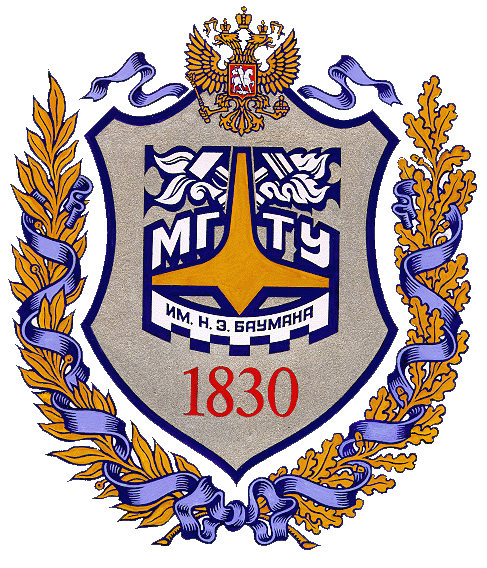 Масса гвоздя может быть найдена как:

где d – диаметр гвоздя, L – длина обрабатываемого участка гвоздя, ρг – плотность материала гвоздя. Окончательно, выражение для подогрева гвоздя примет вид:

Определим какое кол-во энергии требуется сообщить припою:

где cп – теплоёмкость материала припоя, mп – масса припоя, Тпл – температура плавления припоя, q – теплота плавления припоя, T0 – начальная температура (для припоя и гвоздя одинакова)
12
Задача 1. Решение (продолжение)
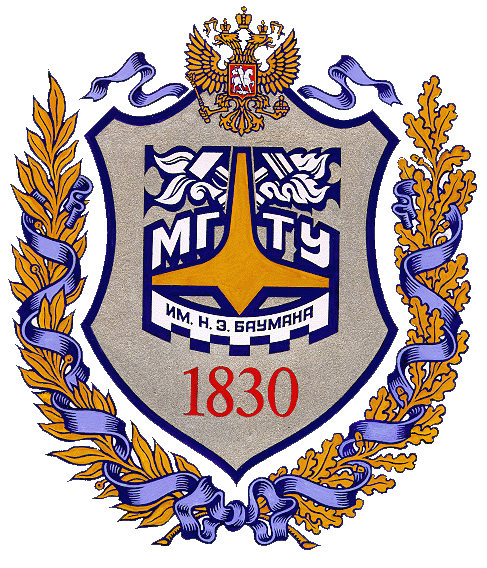 Численно:

Очевидно, чтобы расплавить припой, температура гвоздя должна быть выше температуры плавления припоя, иначе по законам термодинамики передача теплоты от гвоздя к припою невозможна. Тогда количество теплоты, которое необходимо сообщить гвоздю:

Тогда, зная потребное количество теплоты, можем определить сколько ударов должен сделать кузнец:
13
Задача 1. Решение (продолжение)
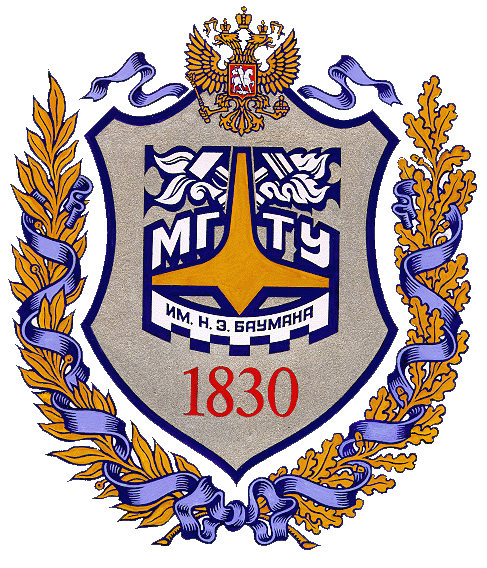 Численно:

Поскольку число ударов, которые должен сделать кузнец, должно быть натуральным числом, то полученное значение округляем в большую сторону. Окончательно:

Определим температуру, до которой нагреется гвоздь:

Численно:
14
Задача 2. Условие
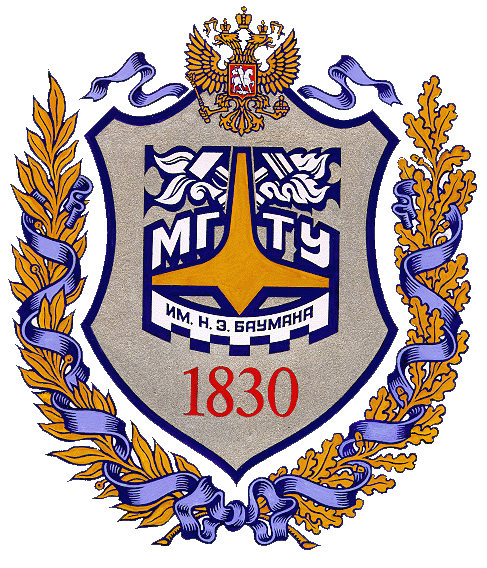 При литье может возникать ситуация, когда в литьевой форме окажется вода. При соприкосновении с жидким металлом, масса которого намного больше массы воды, последняя исключительно быстро разогревается и испаряется, разбрасывая жидкий металл в стороны.
Определите опасное количество воды в глубокой литьевой форме, в которую быстро выливают 1.5 литра расплавленного алюминия. Опасным считается количество воды, способное запасти в газообразной форме достаточно энергии для выброса половины алюминия со скоростью 5 м/с.
15
Задача 2. Решение
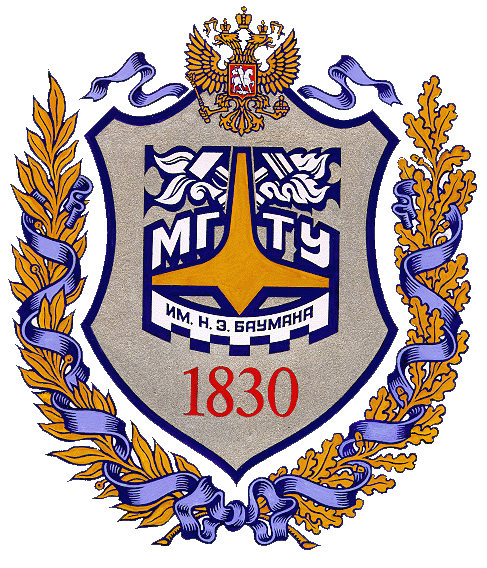 1. Массы выбрасываемого алюминия
Зная заданный объём и плотность алюминия находим массу:
 
 
Поскольку по условию выбрасывается половина алюминия, то интересующая нас масса равна:
 
2. Определяем кинетическую энергию выбрасываемого алюминия:
 
Энергию алюминию для движения передаёт горячий водяной пар.
Энергия пара, это та энергия, которая была сообщена воде для её нагрева до температуры  кипения, теплота испарения, а также энергия, необходимая для нагрева водяных паров до температуры расплавленного алюминия.
16
Задача 2. Решение (продолжение)
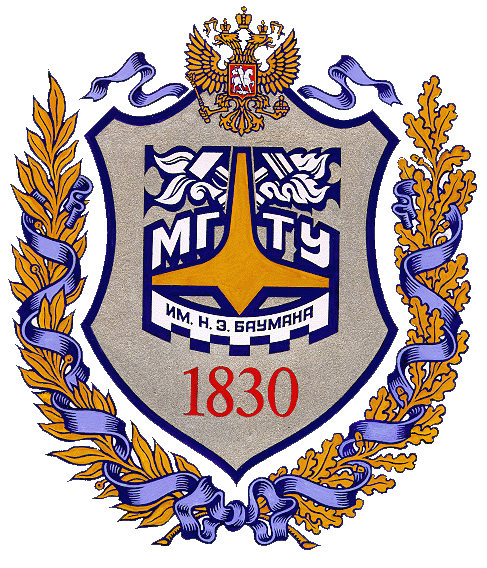 В общем виде энергию паров можно записать следующим образом:
 
 
где сВ  – теплоёмкость воды, МВ – масса воды, Ткип – температура кипения воды, Ткомн – комнатная температура (начальная температура воды)
 
где rВ – теплота испарения воды
 
где сп  – теплоёмкость водяного пара,  ТА – температура расплавленного алюминия,  Ткип – температура кипения воды
 
Из вышесказанного очевидно, что:
17
Задача 2. Решение (продолжение)
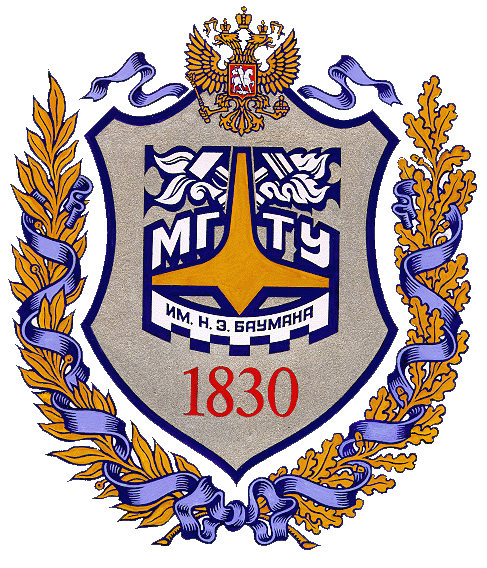 Из последней формулы выразим массу воды:
18
Задача 3. Условие
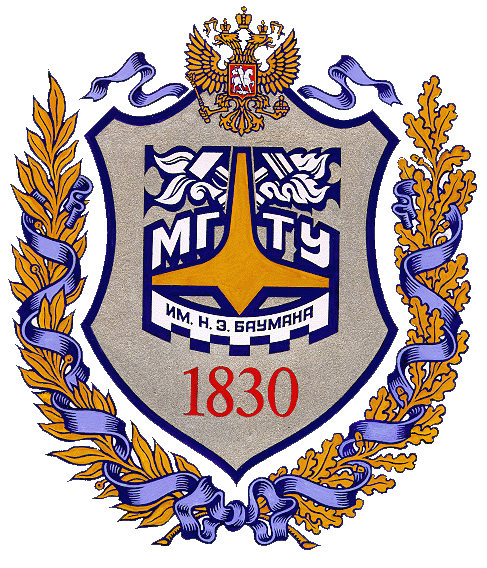 В ряде случаев в технике используется дисперсно-упрочненный композиционный материал, представляющий собой комбинацию из мелких частиц (порошков, насыпного материала) и связующего. При заполнении пространства насыпным материалом частицы занимают не весь объем, так как между частицами остается свободное пространство. Предполагается, что частицы расположены в узлах кубической сетки и прилегают друг к другу. Остальную часть пространства заполняют связующим. Плотность материала наполнителя 2000 кг/м3, плотность связующего 1200 кг/м3.
Определите среднюю плотность материала.
19
Задача 3. Решение
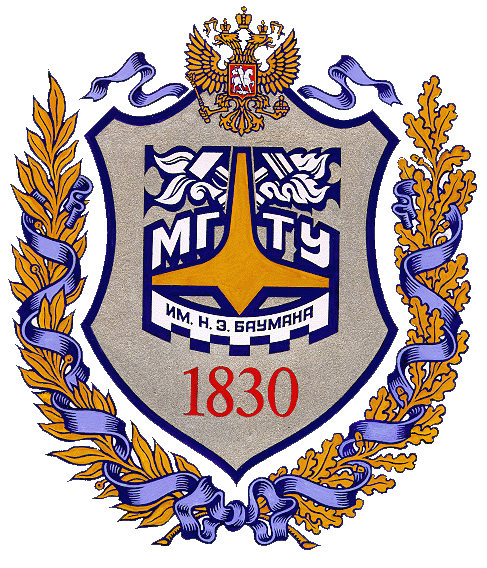 1. Принимаемый свободный объём равен 1 м3. Если предположить, что сферические частицы наполнителя расположены в узлах кубической сетки и прилегают друг к другу, то их количество будет равно n = 1, 8, 27, 64… При любом n, занимаемый объём наполнителя будет постоянен:

где Rч – радиус частиц наполнителя (при n = 1, Rч = 0.5 м).
2. Коэффициент объёмного заполнения является отношением объёма наполнителя к свободному объёму:

3. Определение соотношения масс наполнителя и связующего (МН и МС), при полной заливке последним:


где ρН и ρС плотности наполнителя и связующего соответственно.
20
Задача 3. Решение (продолжение)
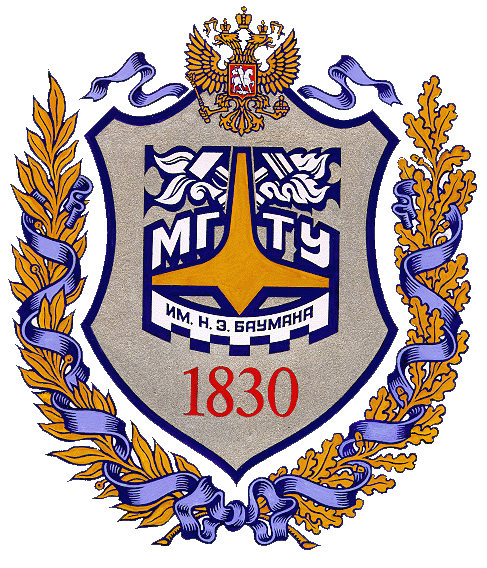 Определить среднюю плотность материала можно из отношения массы смеси к свободному объёму:
21
Задача 4. Условие
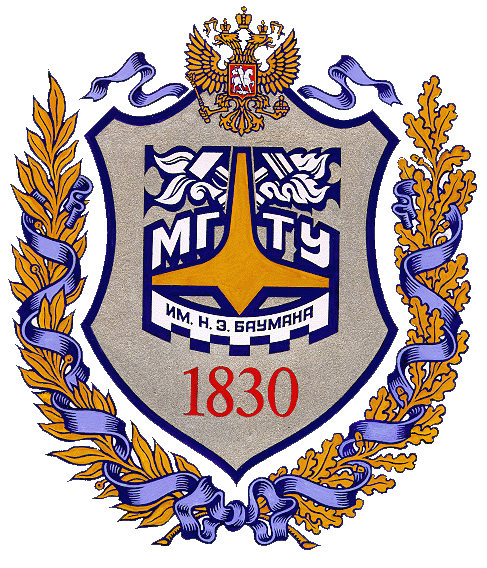 Для изготовления стеклопластиковых труб проводится намотка на  оправку (форму) ткани из тонких стеклянных нитей, пропитанной связующим (жидкий материал, превращающийся в пластмассу  под воздействием физических или химических факторов). После этого проводится отверждение связующего. В качестве связующего используется  двухкомпонентный состав, состоящий из двух объемных долей эпоксидной смолы и одной объемной доли отвердителя. 
Плотность обоих компонентов составляет 1200 кг/м3. Стеклянная ткань (плотность материала 2500 кг/м3) имеет толщину 0,2 мм,  а нити занимают 20% её объема.
Для подготовки пропитанной ткани компоненты связующего  из двух емкостей под давлением подаются в смеситель, после чего  в пропиточную ванну, где происходит пропитка ткани и отжим избыточного связующего перед намоткой.
22
Задача 4. Условие (продолжение)
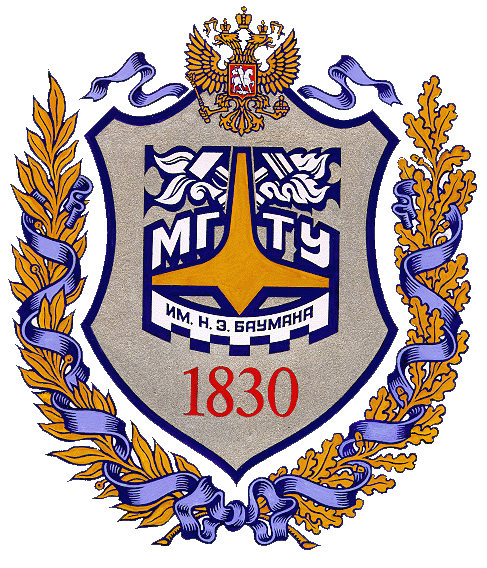 Вопросы:
1)	Каков необходимый расход компонентов связующего (в кг/с) для производства стеклопластиковой трубы средним диаметром 100 мм с толщиной стенки 2 мм, если производительность завода составляет 100 м/час.
2)	Определите диаметры отверстий для подачи смолы и отвердителя, если избыточное давление подачи составляет 2 атм.
Определите массу 1 метра трубы.

Дополнительные сведения: объёмный расход жидкости через отверстие в первом приближении может быть определён по формуле
м3/с
где S – площадь сечения отверстия, Δp – избыточное давление в ёмкости с жидкостью, ρ – плотность жидкости.
23
Задача 4. Решение
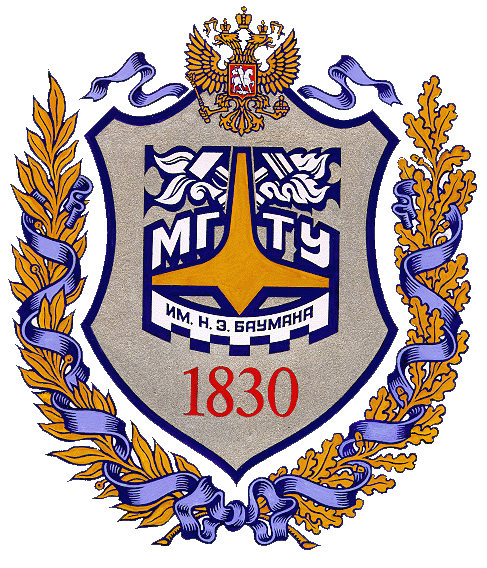 Выделение физических процессов:
Прежде всего, указанные материалы расходуются на формирование трубы – то есть заполнение объема её стенки. Зная поперечные размеры трубы можно определить площадь сечения (и объем материала, расходуемый на изготовление 1 метра трубы).
Зная производительность завода (в погонных метрах трубы за единицу времени) и площадь сечения трубы – можно определить суммарный объемный расход материала. Зная объемные доли компонентов (ткани и связующего) можно определить их объемные расходы, а зная их плотности – и массовые расходы.
Зная толщину стенки и толщину стеклянной ткани (условно несжимаемой) можно определить количество слоев в трубе и, следовательно, необходимую площадь ткани для изготовления 1 п.м. трубы. А зная производительность завода – общий расход в м2/с.
24
Задача 4. Решение (продолжение)
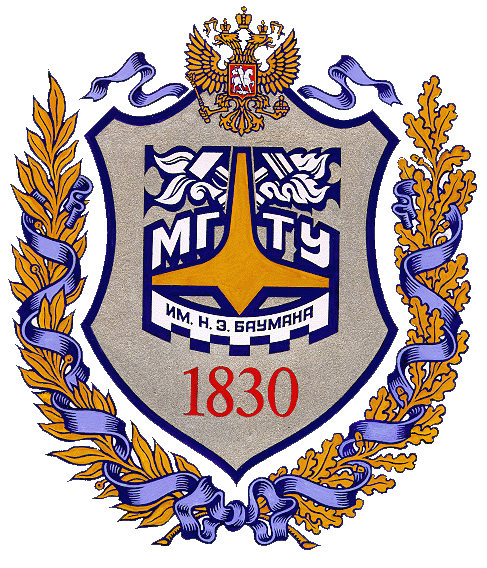 Расход ткани и массовые расходы компонентов связующего являются ответом на вопрос №1.
Из формулы для объемного расхода жидкости, зная плотность материалов и избыточное давление подачи, можно определить площади (а значит и диаметры) отверстий, что является ответом на вопрос №2.
Стеклянная ткань является несжимаемой, но слои ложатся один на другой без зазора. То есть в намотанной на оправку ткани 20% объема занимает стекло, а остальные 80% объема – связующее. Исходя из плотностей материалов, можно найти массу 1 п.м. трубы, что является ответом на вопрос №3.
25
Задача 4. Решение (продолжение)
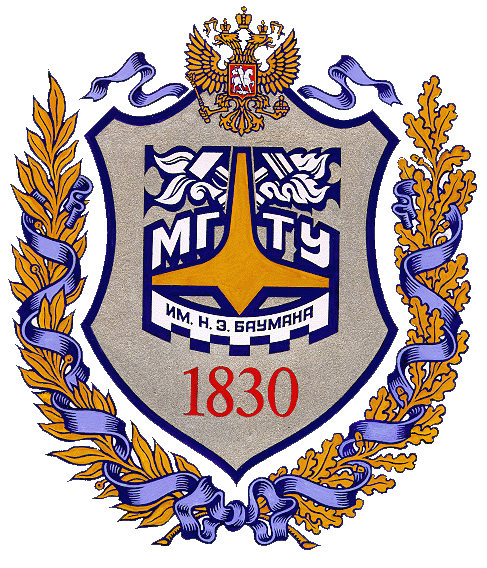 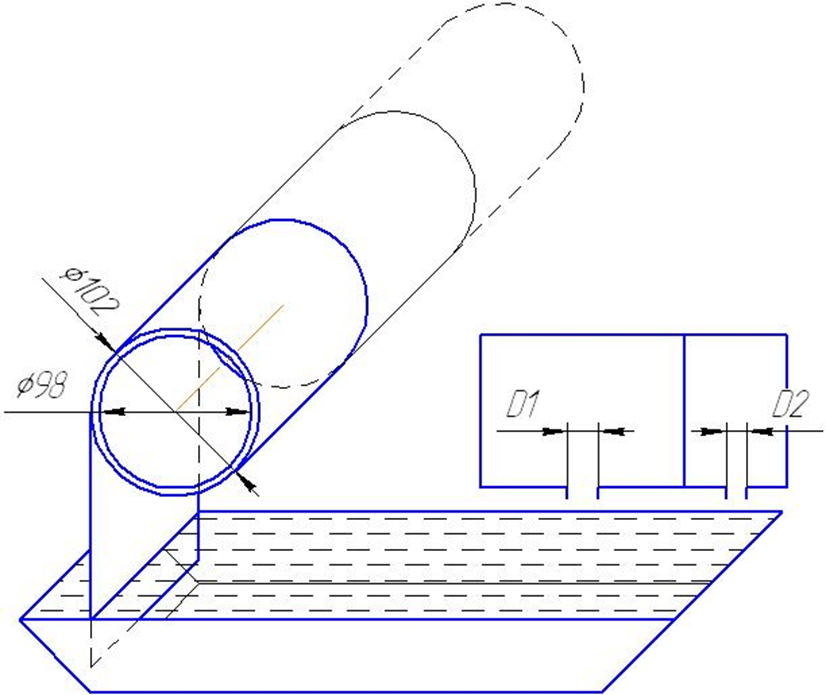 26
Задача 4. Решение (продолжение)
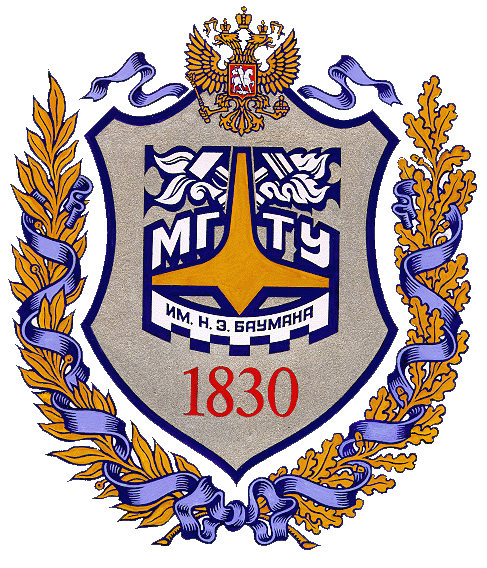 Формализация физических процессов и подготовка системы уравнений, фактически, в данном примере свернуты в один пункт, ввиду отсутствия жесткой последовательности расчетов:
Площадь сечения материала трубы составляет:

где D и d – внешний и внутренний диаметры трубы соответственно.
Объемный расход материала трубы составляет

где L/T = 100 п.м/час – производительность завода. Для приведения параметров к системе СИ разделим объемный расход на количество секунд в часе:
м3/с
27
Задача 4. Решение (продолжение)
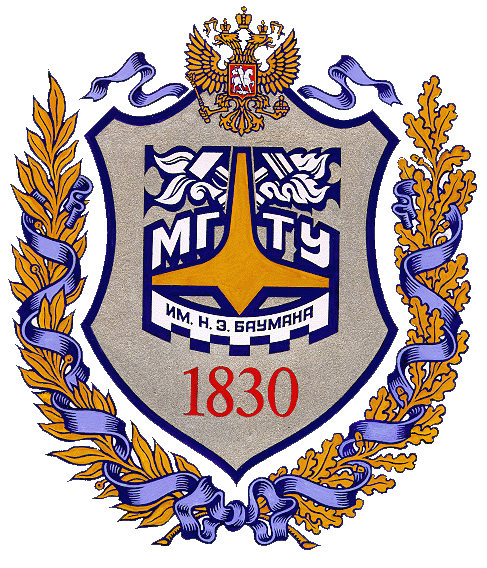 Объем l = 1 п.м трубы составляет V1 = S·l.
Известно, что нити занимают 20% объема ткани, а значит и намотанного материала. Определим потребные объемные расходы компонентов:



Массовый расход ткани определяется объемным расходом материала и его плотностью

Массовые расходы смолы и отвердителя, соответственно:
28
Задача 4. Решение (продолжение)
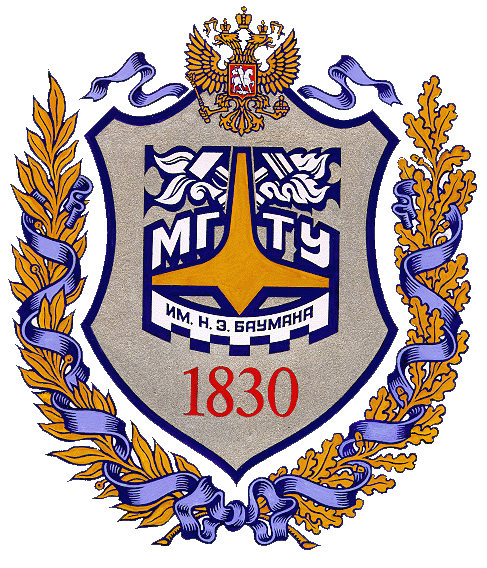 Количество слоев в ткани составляет

Здесь (D - d)/2 – толщина одной стенки, h – толщина слоя ткани.
Приняв средний диаметр трубы за диаметр намотки, определим длину ткани для намотки полной толщины:
Площадь отверстий выражается из формулы для расхода жидкости

Отсюда диаметр:
29
Задача 4. Решение (продолжение)
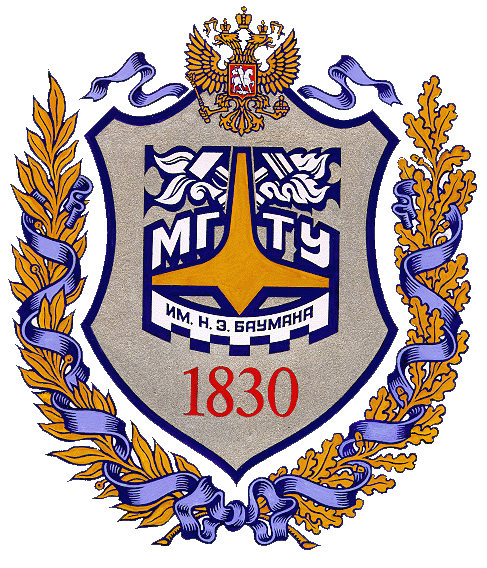 Проведение расчетов:
Расход ткани





кг/с
30
Задача 4. Решение (продолжение)
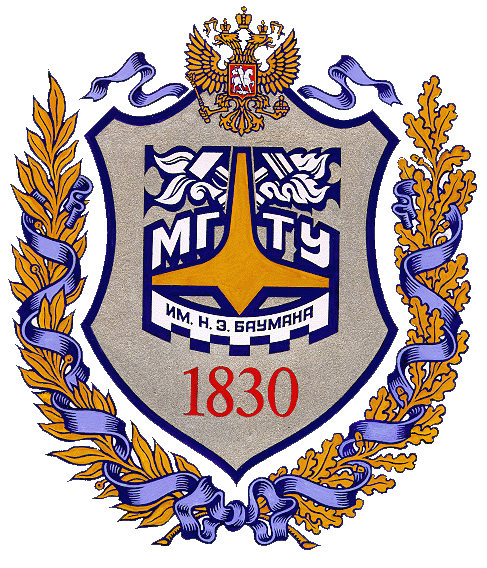 кг/с
Аналогично

Количество слоев в ткани

Расход ткани на полную толщину трубы

Диаметр отверстия для подачи смолы
31
Задача 4. Решение (продолжение)
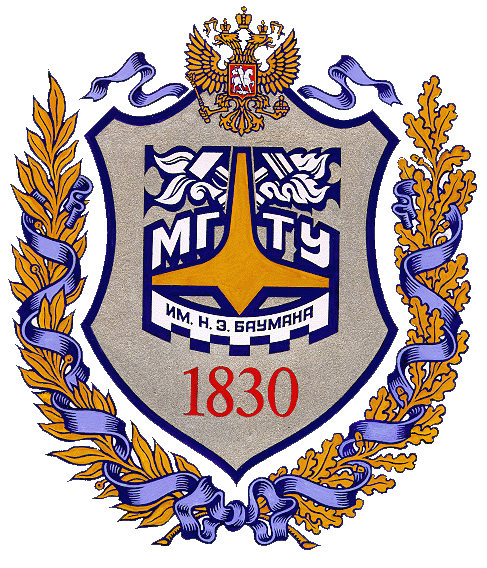 Диаметр отверстия для подачи отвердителя, соответственно:
 м.
Масса 1 метра трубы складывается из массы стеклянной ткани и массы связующего.
Масса ткани для 1 п.м. трубы составляет



Масса связующего (так как плотность компонентов одинакова – рассматриваем его как один материал с плотностью 1200 кг/м3)
Итого, полная масса 1 п.м. трубы составляет 0,917 кг.
32
Задача 4. Решение (продолжение)
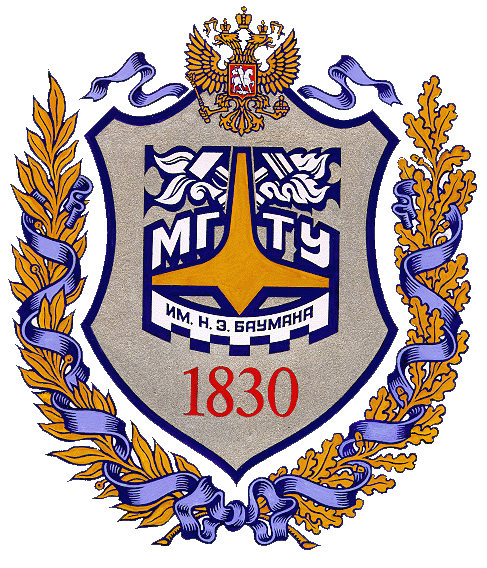 Ответ:
Необходимый расход смолы составляет 0,0167 кг/с, отвердителя 0,00837 кг/с.
Необходимый диаметр отверстий подачи смолы и отвердителя составляет 0,98 мм и 0,69 мм соответственно.
1 метр трубы имеет массу 0,917 кг.
33
Задача 4. Решение (продолжение)
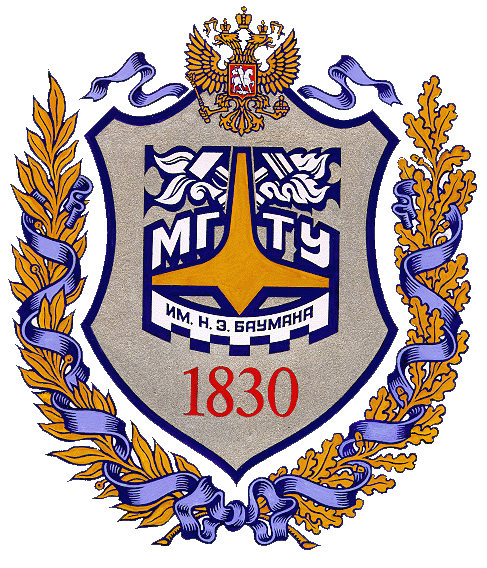 34
Спасибо за внимание!